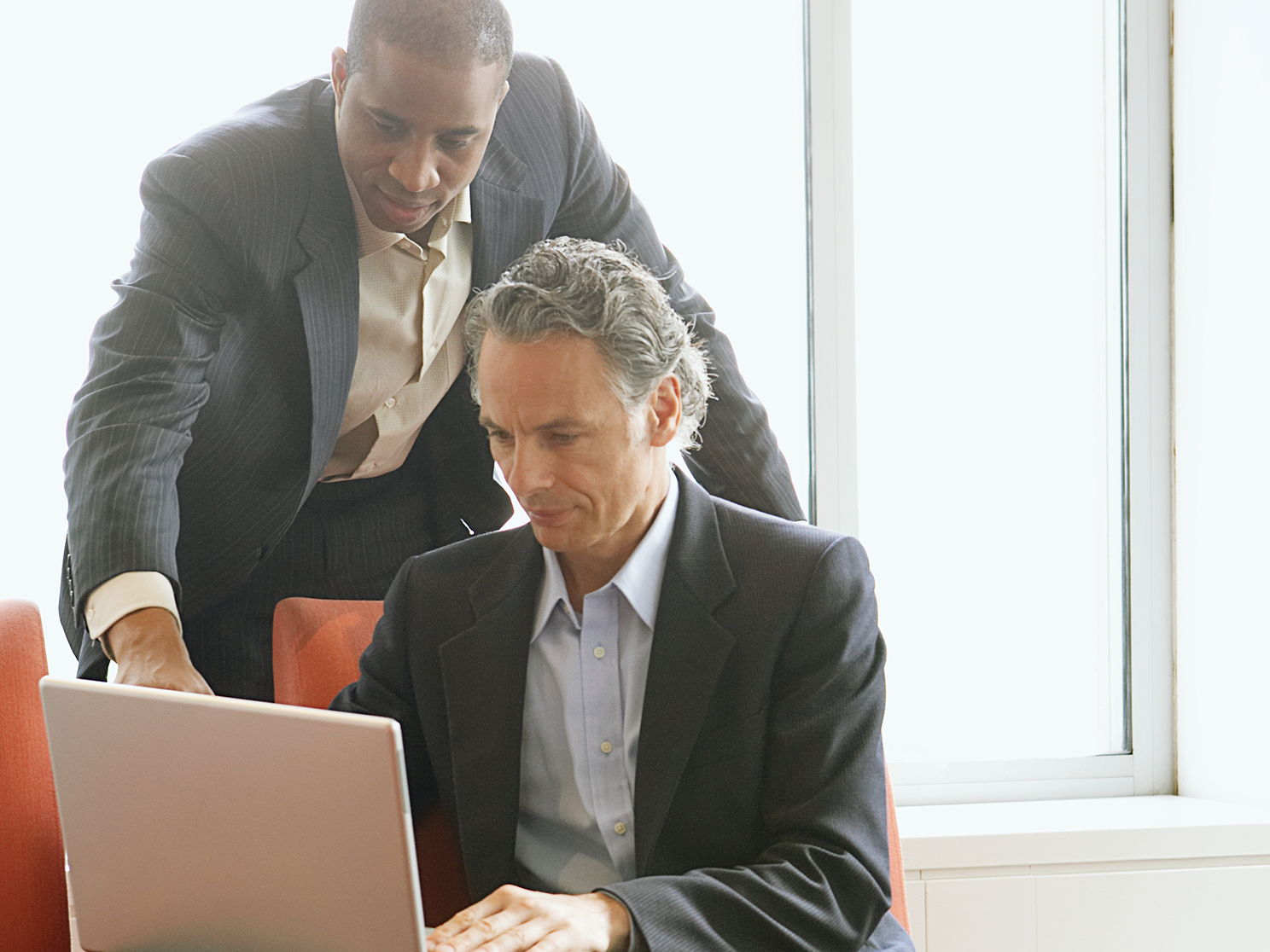 Accelerator PackFCUBS 12.4
CASA
Program Agenda
CASA – Introduction
CASA – Account Classes
CASA – Cheque Book
CASA – Stop Payments
CASA – Amount Blocks
CASA – Spend Analysis
CASA – Interactions
CASA - Account Switching Service 
CASA – Multicurrency accounts
CASA – Statements, Advices and Reports
CASA – Introduction
CASA - Introduction
The CASA module handles Current Accounts and Savings Accounts
Bank User can create Saving or Current accounts for all type of customers (Individual, Corporate or Bank) of bank through the CASA module.
Each account that is defined is identified with account number.
The structure of the account number is based on the account mask maintained at the branch parameters which can be modify by branch level also.
CASA - Introduction
For each Customer Account you can define parameters like:
Account  Class
Type of Account – joint or single
Reporting Lines for the account
Currency
 Account Limit  Etc.,
CASA - Introduction
Common Features: 
Saving/Current/Nostro Accounts based on Customer,
With / Without Minimum Balance requirement.
Account Statement generation based on frequency with or without charges.
Cheque books with or without charges.
Accounts can be opened in Currency permitted.
Accounts with or without ATM/Debit card facility.
CASA - Introduction
Common Features: 

The account will go dormant if not operated (Based on Dormancy parameter). 
Credit Interest and Debit Interest, Formula based and liquidation frequency can be define.Charges would be levied on the following transactions: Cheque book issue, Stop Payment and Ad-hoc Statements etc.
Limit tracking and overdraft facilities are enabled for salary accounts and current accounts.
CASA - Introduction
Common Features: 
Customer Account with or without Passbook,
Customer account with Mandatory/Non Mandatory Document check list.
Account with automatic status change, Auto deposit, Provision, Initial Funding.
Account Transfers between branches.
Spend Analysis for Individual Retail Accounts.
CASA – Account Classes
CASA – Account Classes
Customer Accounts are classified into groups called Account Classes.
Examples of account classes:
High Net Worth Individual Savings Bank Accounts, 
Corporate Current Accounts
Ordinary Savings Bank Accounts
CASA – Account Classes
For each class, you also define certain common attributes applicable to all accounts in this class, such as:
Facilities granted to the account holders (Pass book, Cheque book, ATM etc.)
The General Ledger lines to which the accounts in this class report
Periodicity and nature of account statements
Dormancy parameter, Initial Funding, Provision, Auto Deposit, Automatic Status Change, Multicurrency account
Type of balance the accounts will normally have i.e. either debit/credit.
Many of these attributes can be changed at the level of individual accounts.
CASA – Account Classes
Account Class:
SAVIN		: Savings Account Individuals
SAVST		: Savings Account Staff
SAVHN		: Savings Account Premier: High Net Worth
SAVNR		: Saving Account NRI
CACIN		: Current Account NRI
CACCR		: Current Account Corporate
CACCS		: Current Account Salary
SASPND 	: Savings Account Individuals With Spend Analysis
CASA – Account Classes
Account Class:
PNLSA1		: Notice Accounts with Penalty Interest On Cr Interest
NOSTRO		: Nostro Account for Bank
SAVCA 			: Cover Accounts
SAVCAR		: Cover Accounts with Reverse sweepin
LINAC			: Line Accounts
MCASAV     : Multi currency Savings account
MCACUR    : Multi currency Current account
SAVFI          : Financial Inclusion Savings account
CASA – Cheque Book
CASA – Cheque Book
A Cheque book can be issued for the Account marked to avail cheque book facility.

A cheque has one of the following status at any given point of time:
Not Used
Used           
Rejected          
Stopped
Cancelled
CASA – Stop Payments
CASA – Stop Payments
A Stop payment could be for a specified period in which case the start and end dates have to be mentioned.

A Stop payment can also be effective till revoked ( or for a unspecified period). In such a case only the start date need to be mentioned

A future dated stop payment instruction comes into effect after BOD for that day is run and is effective till the EOD of the expiry date.
Amount Based
(Cheque Amount Mandatory)
Single Cheque
Cheque Based
(Start Cheque No.)
Multiple Cheques
(Cheque Number Mandatory)
(Start & End Cheque Nos.)
CASA – Stop Payments
Stop Payments could be of various types :
CASA - Stop Payment
Amount Based Stop Payment
Cheque Based Stop Payment
Single Cheque Stop payment
Multiple Cheques Stop Payment
CASA – Amount Blocks
CASA – Amount Blocks
Funds in account could be earmarked (or Blocked) for specific purposes

Amount Block will block the certain amount for the customer account.

They could be placed at the direction of the customer or at the behest of the Bank
CASA – Spend Analysis
CASA – Spend Analysis
Spend Analysis is a feature for the Individual Retail Customer Account, to Track all debit entries and to categorize them into particular spend class (Expense Category).

After Categorizing into one category, FLEXCUBE will show Spend Analysis of Customer account in Pie chart, Line Chart and Bar Chart.

To enable Spend Analysis for customer account, Bank user has to enable it at Account Class level.
CASA – Spend Analysis
Spend Analysis Flag will be defaulted from Account Class level to Customer account level.

Once Customer account saved and authorized with spend analysis flag checked, only when FLEXCUBE will track and categorize debit entries of customer account
CASA – Spend Analysis
Account Class with Spend Analysis Enabled
Customer Account with Spend Analysis Enabled
All Debit Transaction Tracking and Categorizing By FLEXCUBE
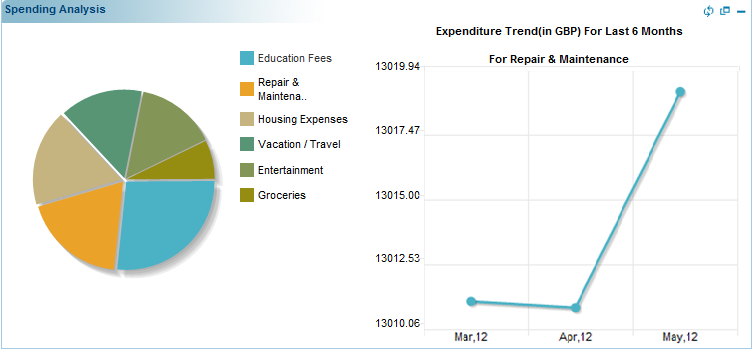 CASA – Interactions
CASA – Interactions
Customer can initiate conversation (Any Query or Complaint) from FLEXCUBE Direct Banking and Bank User can reply to the customer from FLEXCUBE UBS.

Customer can set reminders for themselves.

Bank can initiate different types of Alerts for the customer and customer account via channels like E-Mail, SMS and Dashboard. For example, TD Maturity Alerts, New product offers etc.
CASA – Interactions
Bank can show the Customer memo maintained to the end customer in multiple language and via channels like E-Mail, SMS and Dashboard.

Bank can broadcast message to all customer via Bulletin Board. End Customer can view message on their Dashboard at Customer Portal.
CASA - Account Switching Service
CASA – Account Switching Service
Customer can initiate switching of accounts from one bank to another bank
Switching of accounts will be initiated by new bank (Outgoing)
Switching of accounts can be Full Switch or Partial Switch
Full switch – This involves switching of balances and payment arrangements. This has pre-defined workflow and a SLA of 7 working days. 
Partial switch – This is switching of selective payment arrangements from the old bank. This does not have pre-defined workflow and SLA.
CASA – Account Switching Service
Following are the Interbank messages for FULL and PARTIAL switching
Information Request (acmt.027.001.02)
Information Response (acmt.028.001.02)
Cancel Payment Arrangements (acmt.029.001.02)
Request Redirection (acmt.030.001.02)
Request Balance Transfer (acmt.031.001.02)
Acknowledge Balance Transfer (acmt.032.001.02)
Notify Account Switch Complete (acmt.033.001.02)
Terminate Switch (acmt.036.001.02)
Technical Rejection (acmt.037.001.02)
CASA – Account Switching Service
Full switch process flow
New bank will capture and initiate the account switch Information Request message (acmt.027).
Old bank will receive and upload the incoming Information Request message.
The old bank will perform response action on the incoming request and initiate Information Response message (acmt.028). This can be accept or reject response based on the status
The new bank will receive and upload the incoming Information Response message. In case of rejection, the new bank may choose to terminate the request and initate Terminate message (acmt.036).
CASA – Account Switching Service
Full Switch Process flow
In case of acceptance, the new bank will initiate Request Redirection message (acmt.030).
On the preceding day of the switch date, the new bank will initate Balance Transfer Request (acmt.031) to the old bank.
The old bank will receive and upload Balance Transfer Request message.
On the switch date, the old bank will act on the Balance Transfer Request message to acknowledge the message by calculating the closing balance.
The old bank will respond to the balance transfer request through Acknowledge Balance Transfer (acmt.032). 
The old bank will initiate the positive balance payment.
CASA – Account Switching Service
Full Switch Process flow
The new bank receives the acknowledge balance transfer message.
If the the closing balance is negative then the new bank will initiate the payment to the old bank.
The new bank will send Switch Complete message (acmt.033).
CASA – Account Switching Service
Partial Switch Process flow
New bank will capture and initiate the account switch Information Request message (acmt.027) indicating the switch type as PARTIAL.
Old bank will receive and upload the incoming Information Request message.
The old bank will provide the response along with payment arrangements (Direct Debit and Standing Orders) in the response message (acmt.028).
The new bank will select the payments to be cancelled by the old bank and initiate cancel payment arrangement message (acmt.029).
The old bank will receive and upload the incoming cancel payment arrangements message.
CASA – Account Switching Service
Technical Rejection
The new/old bank will receive technical rejection message (acmt.037) and upload the data.
If the technical rejection is for the Information Request message then the new bank will terminate without generating the message.
If the technical rejection is for other messages, then the bank will  be amend the data and resend the message.
CASA – Account Switching Service
Terminate Account Switch
The new bank will initiate terminate message (acmt.036) any time after the Information Request has been sent.
The old bank will receive terminate message for information purpose only.
CASA – Multicurrency accounts
CASA – Multicurrency accounts
There will a new flag ‘Multicurrency Account’ at account class (STDACCLS) level. This will be applicable only for ‘Savings’ and ‘Current’ type of Account Class.  
When user opens a CASA account in STDCUSAC [and other screens like STDCASAC, STDCIFAD-Account Details and STDCIF-Account Details), and selects a multi currency account, system would generate the multi currency account [referred as MCA henceforth] number along with customer account number
A new field (display only) ‘Multi Currency Account’ will be available in the STDCUSAC under header. This will  display the multi currency account number for accounts opened under MCA account class as follows
primary account during creation and query and
other sub accounts opened only during query.
CASA – Statements, Advices and Reports
CASA – Statements and Advices
Account Statement Adhoc
Adhoc MAIL Statement
Consolidated Account Statement
Interim SWIFT Statement (MT941 and MT942)

Account Statement Mail
Detailed Account Statement (Primary, Secondary, Tertiary)
Summary Account Statement(Primary, Secondary, Tertiary)
CASA – Statements and Advices
Account Statement Swift
Detailed Account Statement MT940 (Primary, Secondary, Tertiary)
Summary Account Statement MT950(Primary, Secondary, Tertiary)
CASA –Reports
Daily Account opening Statistics

Account Balance List Reports

Account Statement Report

New Minor Account Report

Account Block and Reason Report

CA Stop Payment Report